Что такое стул?
Конспект непосредственно – образовательной деятельности по ознакомлению с окружающим миром с детьми старшей группы.
Подготовила и провела воспитатель 
Скворцова М.В.
ГБДОУ № 88 комбинированного вида Приморского района 
г. Санкт - Петербурга
15.05.2013г
Цели:
Образовательная:
Познакомить с историей развития стула.
Объяснить значение слова «интерьер»
Обсудить из каких материалов они сделаны.
Продумывать замысел работы по созданию своего стула (нарисовать его и придумать название).
Воспитательная:
Воспитывать интерес к предметам окружающей нас обстановки, уметь оценивать удобство и функциональность мебели.
Воспитывать бережное отношение к вещам, сделанным руками людей.
Ход работы:
Ребята отгадайте загадку:
                                      Есть спина, а не лежит,
                                      Четыре ноги, а не ходит,
                                      Но всегда стоит
                                      И всем сидеть велит.
                                                                         Стул.
       Правильно, мы сегодня с вами познакомимся поближе с этим предметом мебели. Кто - нибудь  знает когда и как появился стул?
       Полагают, что слово «стул» пришло к нам с древнеисландского языка, и обозначало предмет со спинкой для сидения.
      Стул –древний предмет, используемый человеком. Сидеть на земле не всегда было удобно и безопасно. Сначала удалось решить  вопрос удобсва - на землю стелились щкуры. Затем встал вопрос безопасности- вставать с земли труднее, чем с какого – либо предмета. И люди стали использовать пни или упавшие деревья, а так же камни и кочки. Это прототипы современных табуретов- стулья без спинки. Со временем у табурета появилась спинка. Так «родился» стул.
У любого стула есть…? Что же у него есть? 
     Дети договаривают предложение: сидение, чтобы сесть, и спинка, чтобы опереться спиной, и четыре ножки. Из каких материалов делают стулья? 
      Правильно из дерева, пластмассы, железа.
     Я вам предлагаю пройти на нашу выставку стульев и выбрать тот стул который вам понравился и посидеть на нём. На стуле лежат корона и 
        цветок как вы думаете для чего? 
       Варианты детей.
      Они для того чтобы вы почувствовали себя королём или королевой.
Дети проходят, и выбирают стул на котором бы им хотелось бы посидеть.
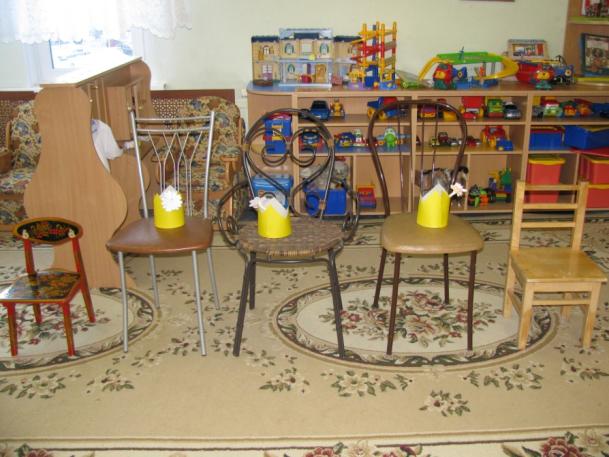 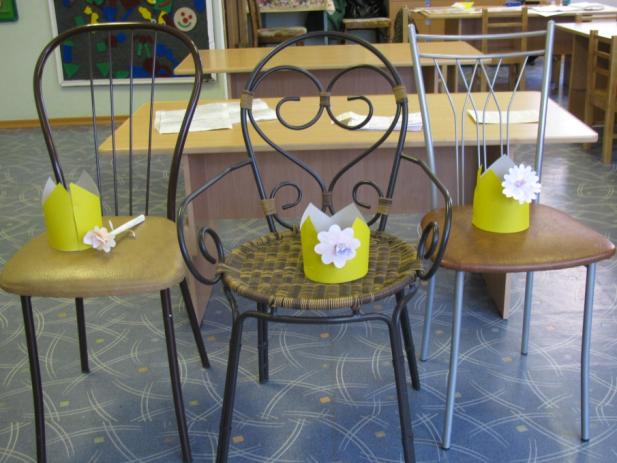 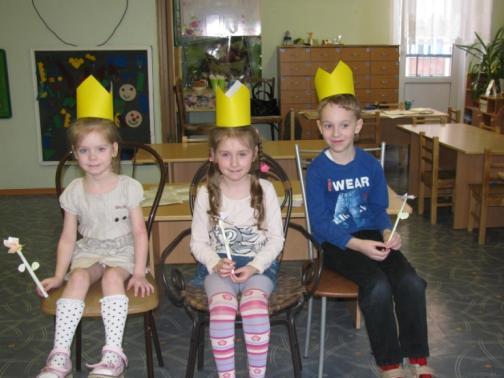 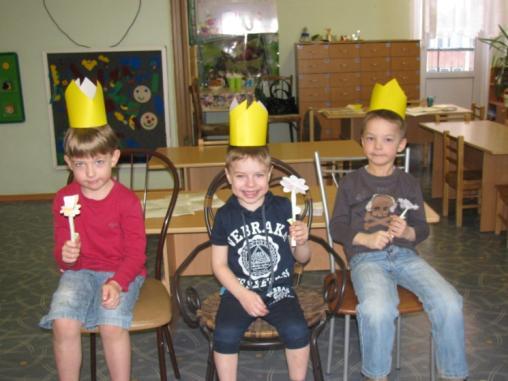 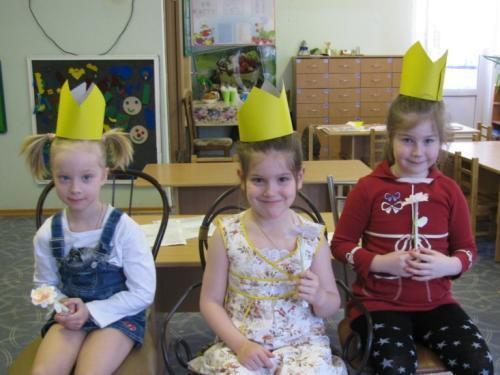 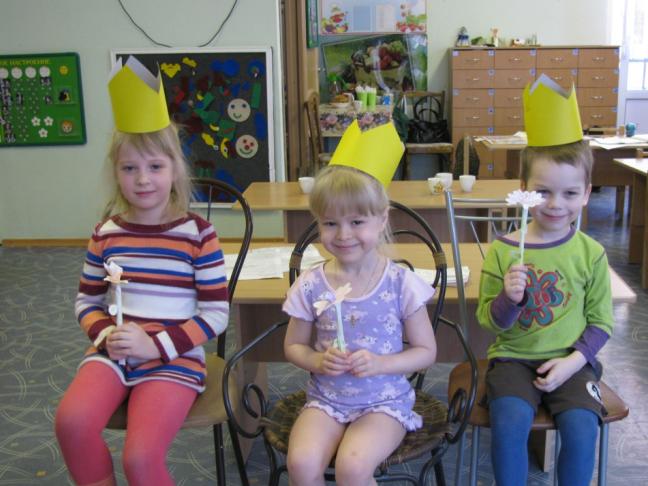 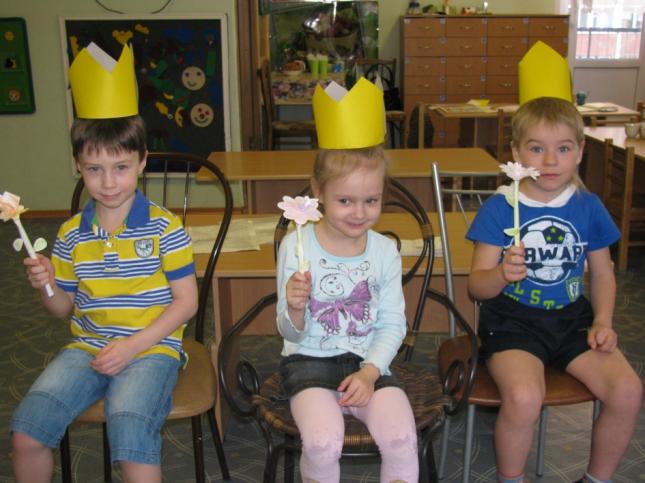 Вот мы все и побывали королями и королевам. 
А теперь я хочу чтобы вы стали дизайнерами 
по разработке своих стульев. Присаживайтесь 
за свои рабочие места и начинайте творить.
Дети за столами рисуют.
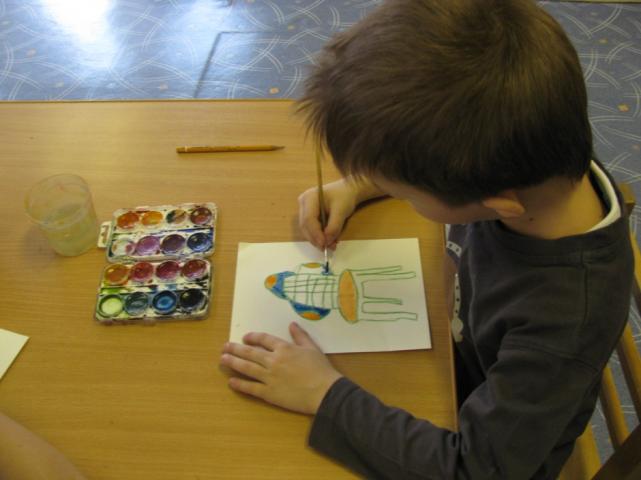 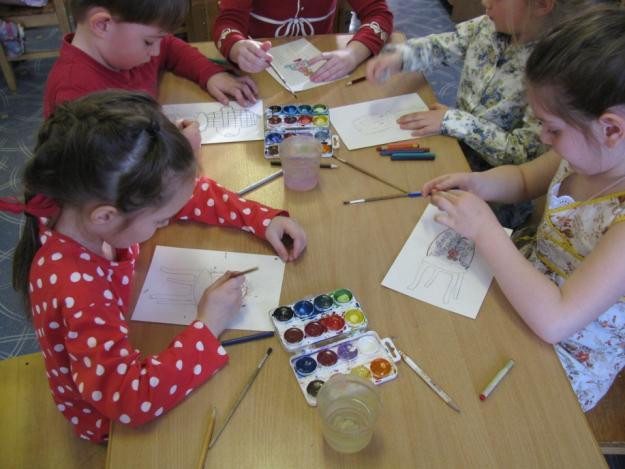 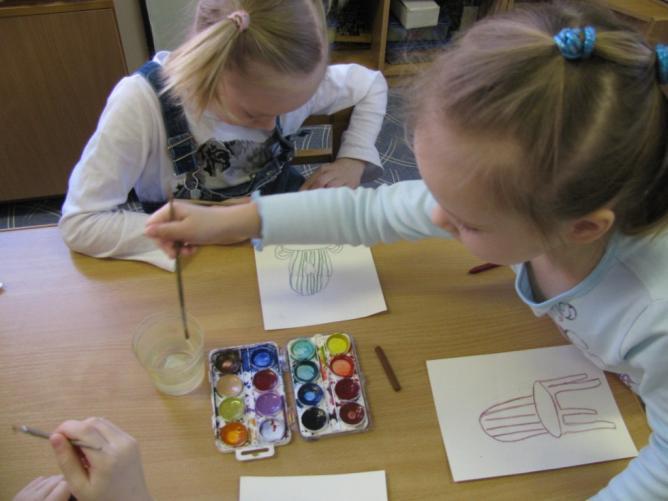 Вот что у нас получилось.
Каждый стул имеет своё авторское название.
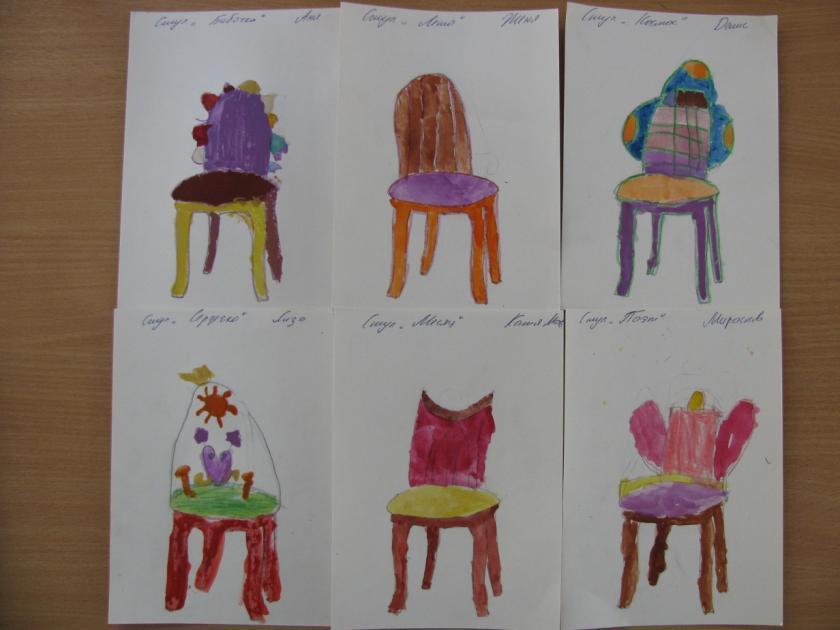 Спасибо за внимание.